Academics’ attachment with their Institution: A collaborative autoethnographic reflection in the “newer normal”
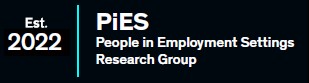 Alan Johnston, Steven Cock, Susan Walsh, Ruby Mathew
Agenda
Rationale for the study

Key literature

Methodology
Collaborative autoethnography 

Key Findings

So what…?
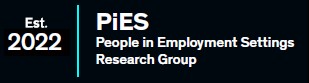 Rationale and Research Questions
The ‘newer normal’ (Mathew et al., 2024)
Changing HE landscape
Changing workplace practices and norms
Hybrid working

Research Questions:

RQ 1: What is attachment within the higher education sector and how does it manifest in the lives of academics? 
 
RQ 2: What factors influence perceived levels of attachment and how such issues change or develop over time for academic staff members?
Key Literature (1)
Organisational Attachment
“an individual’s psychological and behavioural involvement in a group or organisation” (Tsui et al., 1992, p. 554). 

Affective Commitment and Organisational Identity
reflecting aspects of the psychological bond between employees and their organisation (Stinglhamber et. al, 2015). 

Employee Engagement
contested topic, which is embraced by management as a way to ensure higher levels of productivity (Bingham, 2016)
discretionary behaviour is induced rather than freely offered (Johnston, 2024).
Key Literature (2)
Managerialism
manifests itself as control and regulation, with the use of managerial techniques such as quality audits, financial targets and the concept of performance management often noted as key monitoring processes (Deem and Brehony, 2005)
increasing workloads and the introduction of a competitive market structure have led to increased levels of dissatisfaction among academics (Vardi, 2009). 
reduced academic freedom and placed greater monitoring and control over the day-to-day activities of academics (Johnston and Davies, 2025)

Academic Identity and the Psychological Contract
Janus-faced facet of the academic role (Bathmaker, 1999) 
research contracts and teaching only contracts (Macfarlane, 2011)
casualisation of academic staff (Vernon, 2011)
Methodology
Collaborative Autoethnography
Reflexive
Lived experiences

4 Faculty members
Different career stages and experience
Findings (1)
Emotional Attachment and Connectedness

value of shared personal connections with colleagues as being more important than emotional attachment to the institution (4).

close relationship between my success and the success of the institution (C1)

changing feelings (C3, C4)
Findings (2)
Leadership and Colleague Connections

changing roles within the department and less of a voice (C1,C2)

commitment to colleague support (C1,C2)

close network of colleagues (C3, C4)

core for less culture (C1, C4)

managerialism and managerialist approaches creating disconnect (C1, C2, C3, C4)
Findings (3)
Work and Role Commitment

committed to the role (C1, C2, C3, C4)
teaching and research

change to hours worked (C1, C2) and the type of work done outside hours (C1)

Willing to work ‘all’ hours (C2, C3)
Findings (4)
Academic Identity Building

Linked to the work they do

Shift from ‘the greater good’ to what’s good for me and the people I work closely with (C1, C2)

Different roles to support their development of an identity (C3, C4)
Conclusion
Fluctuations & Turmoil in Sector leading to change and uncertainty

Attachment linked to identity and perceptions of role

Covid-19, Hybrid and the ‘newer normal’
Thank you
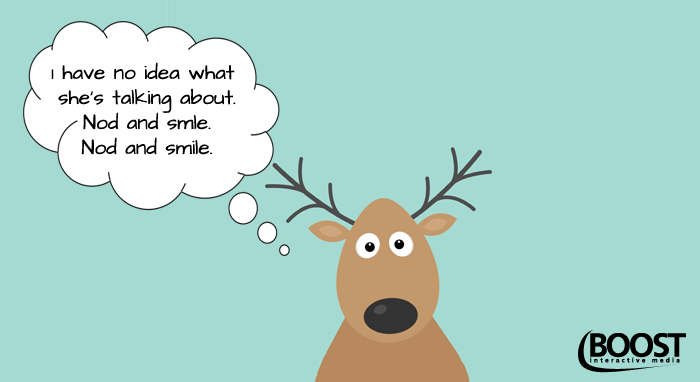 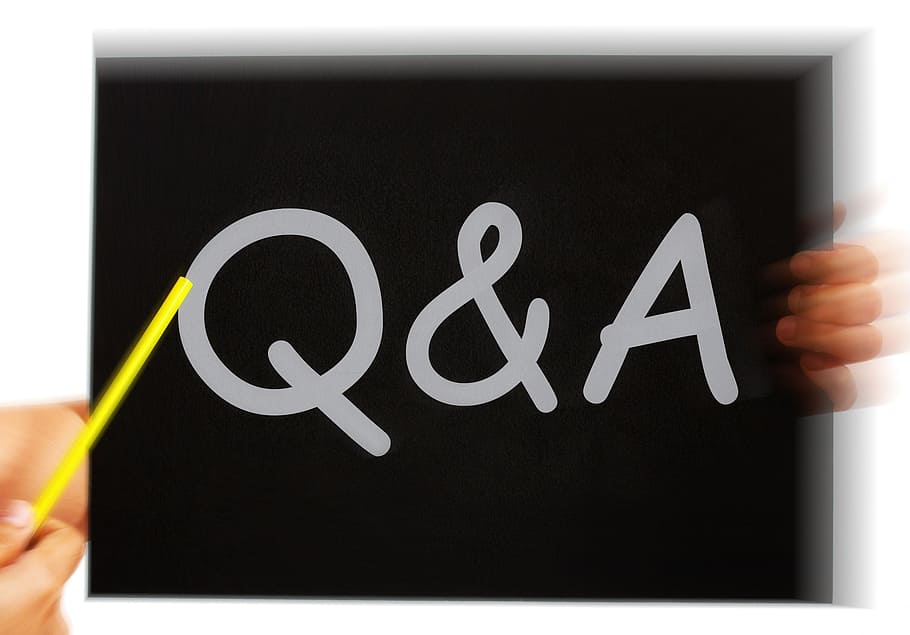 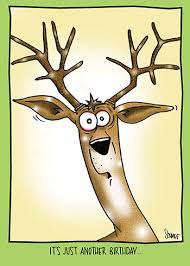 Thank you!
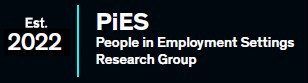 Dr Alan Johnston
Senior Lecturer in Management and Organisational Development
Email: a.johnston@yorksj.ac.uk

Dr Steven Cock
Senior Lecturer in Business and Management
Email: s.cock@yorksj.ac.uk

Susie Walsh
Lecturer in Leadership and HRM
Email: s.walsh@yorksj.ac.uk

Dr Ruby Mathew
Lecturer in Business Management
Email: r.Mathew@yorksj.ac.uk

York Business School, York St John University, Lord Mayor’s Walk, York, YO31 7EX.
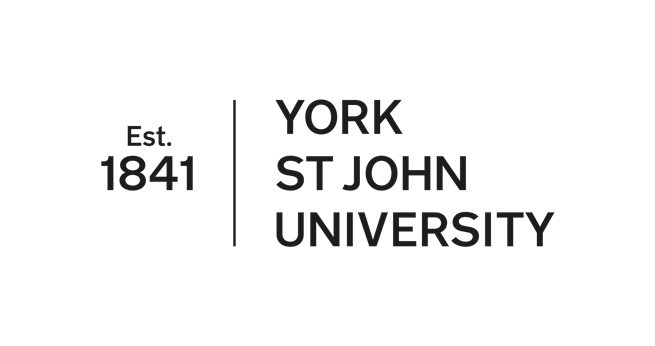 References
Bingham C. (2016) Employment Relations. London: Sage. 
Johnston, A. (2024) Manifesting the Academic Psychological Contract. Applied Psychology Research, 3 (1) 390 https://doi.org/10.59400/apr.v3i1.390
Johnston, A. and Davies, E. (2025) Academics’ Psychological Contract. Applying Discretionary Effort. Journal of Further and Higher Education [online first] https://doi.org/10.1080/0309877X.2025.2467396
Macfarlane, B. (2011) The morphing of academic practice: unbundling and the rise of the para-academic.  Higher Education Quarterly, 65 (1) 59-73.
Mathew, R.C., Coombes, P., Cock, S., Johnston, A., Walsh, S. and Walker-Smith, L. (2024) Towards a ‘newer normal’? A bibliometric analysis examining organisational culture in the post-COVID-19 higher education landscape in the United Kingdom. International Journal of Changes in Education. [online first] https://doi.org/10.47852/bonviewIJCE42023668
Stinglhamber, F., Marique, G., Caesens, G., Desmette, D., Hansez, I., Hanin, D. and Bertrand, F. (2015) Employees’ organizational identification and affective organizational commitment: An integrative approach. PloS one, 10(4), e0123955.
Vernon, J. (2011) Canary in the Coal Mine. Times Higher Education. 1 December.  [online] Available at:. https://www.timeshighereducation.com/features/canary-in-the-coal-mine/418284.article Accessed 25th March 2019.